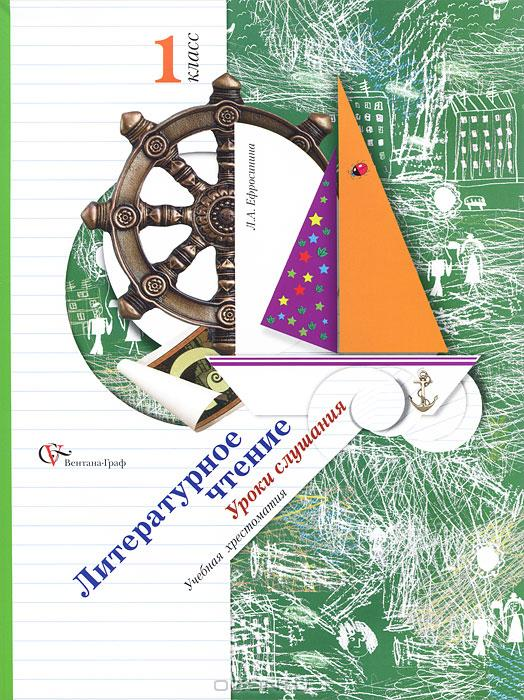 Урок   литературного   чтения. Уроки  слушания.  1 класс
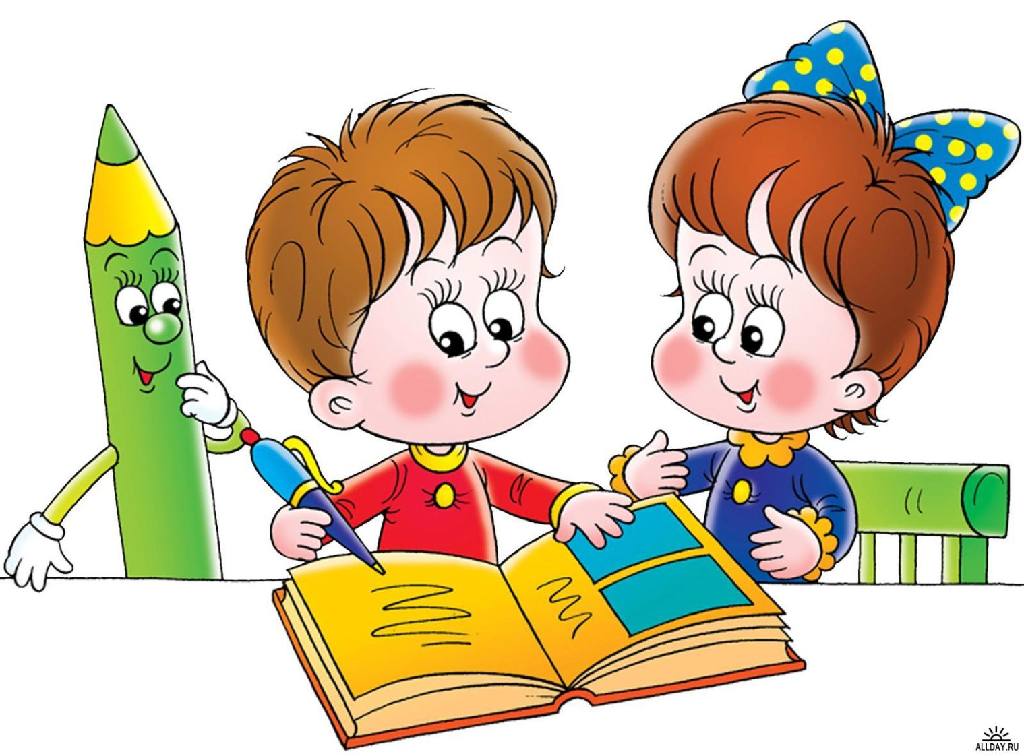 Учитель начальных классов
ГБОУ СОШ № 1224
Кулькова Н.В.
Прослушай отрывок и назови произведение
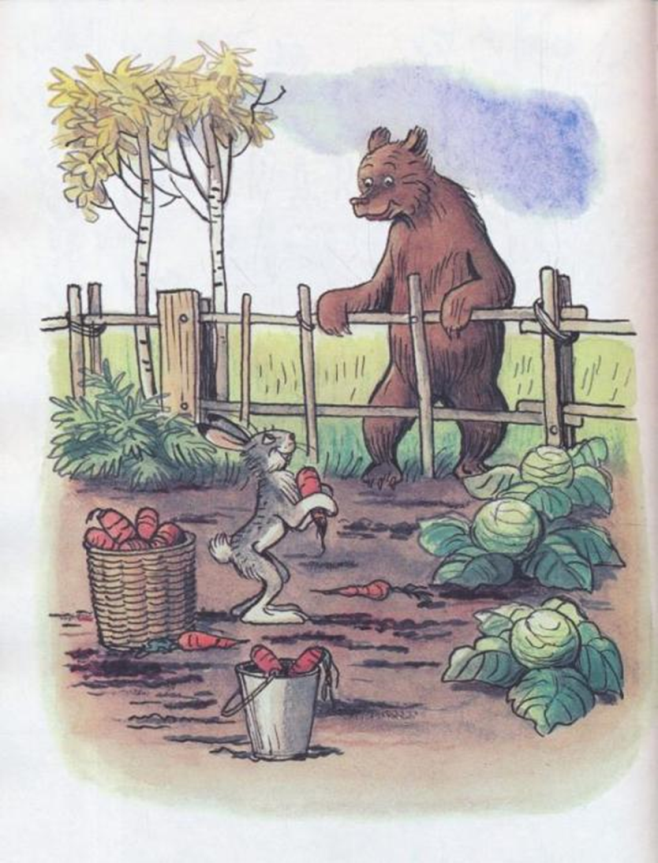 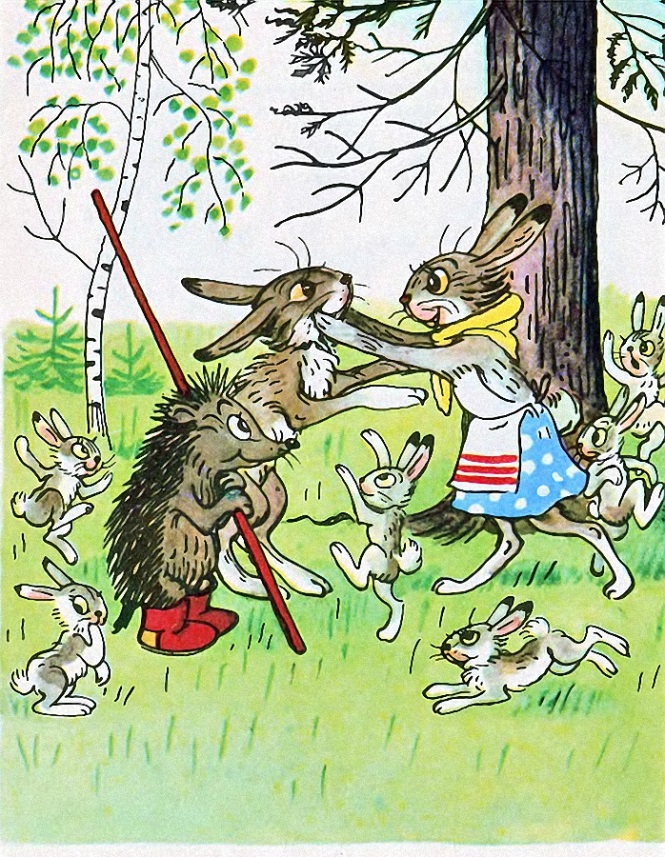 «Палочка -выручалочка»
«Дядя Миша»
Владимир  Григорьевич  Сутеев
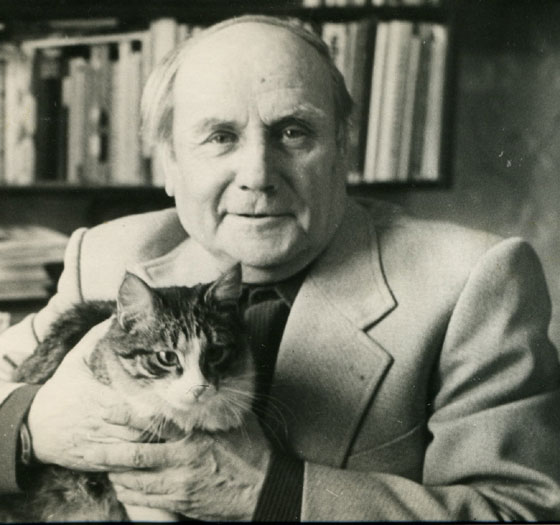 детский писатель

сценарист,мультипликатор

художник-иллюстратор
В.Сутеев - писатель
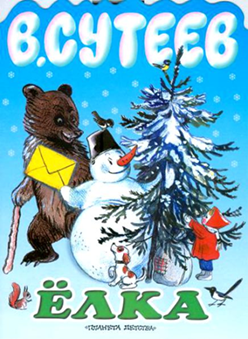 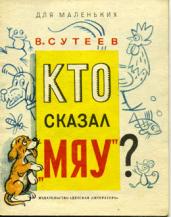 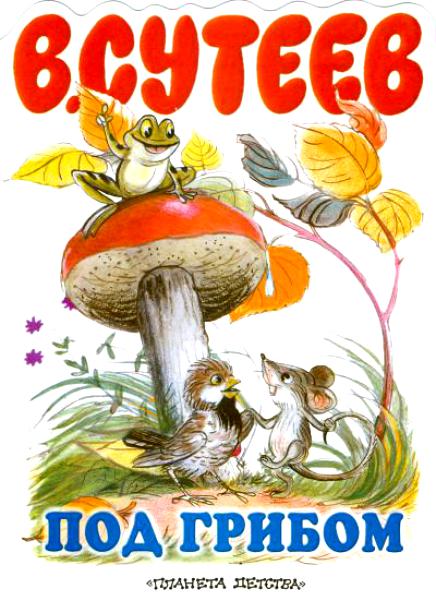 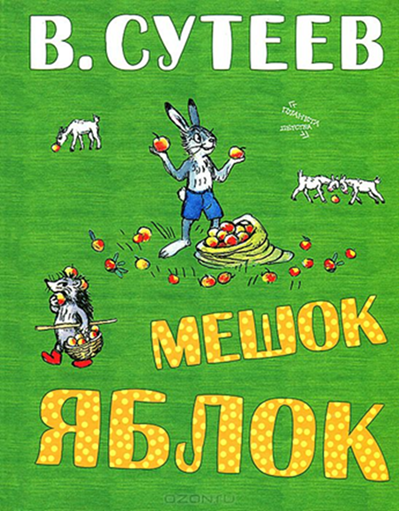 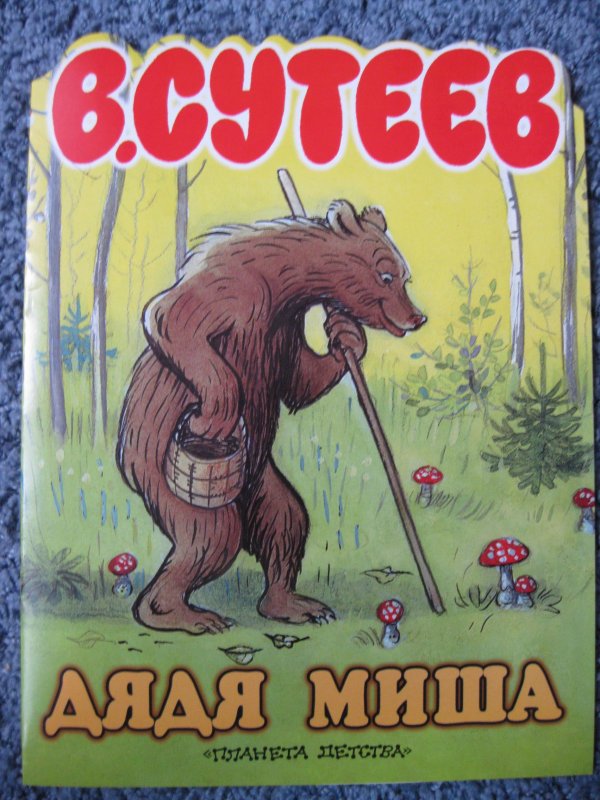 В.Сутеев - художник
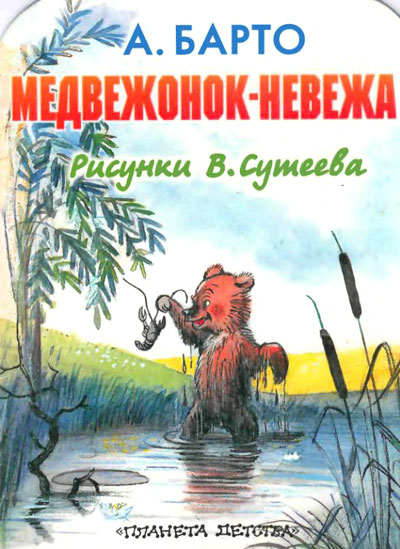 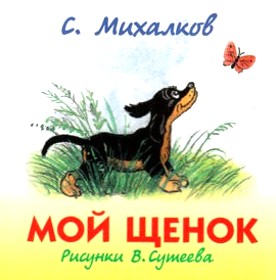 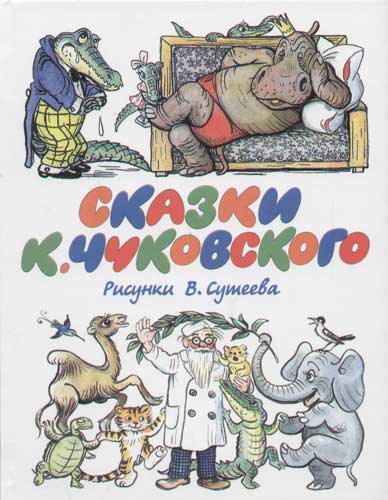 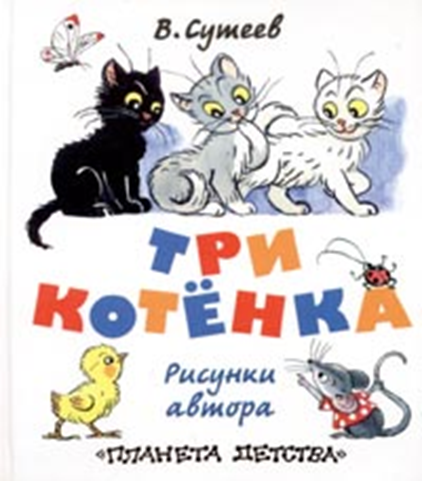 В.Сутеев – сценарист-мультипликатор
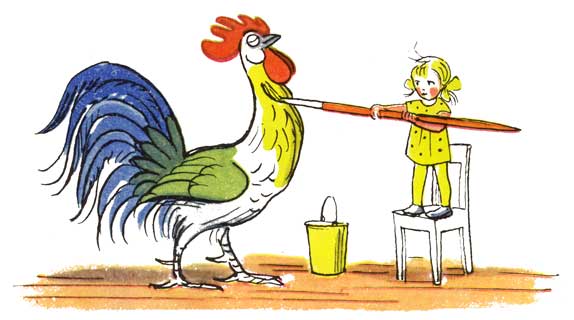 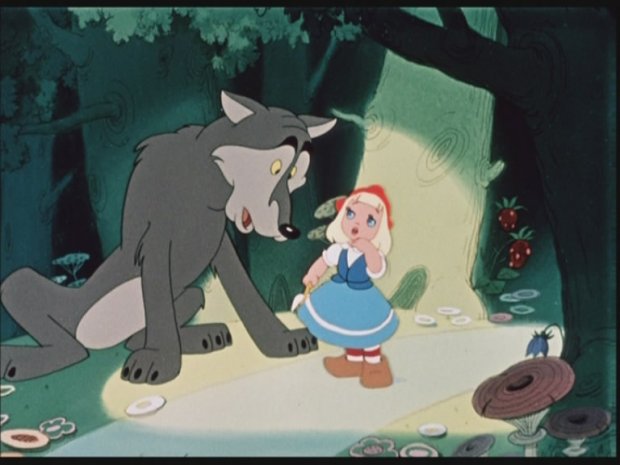 «Петух и краски»
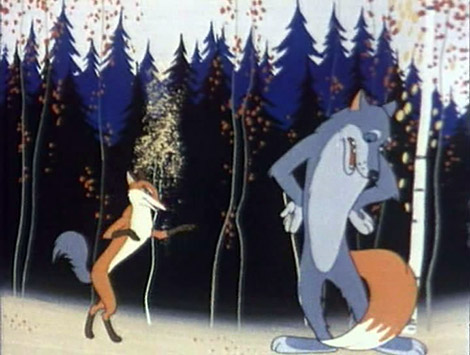 «Петя и Красная шапочка»
«Хвосты»
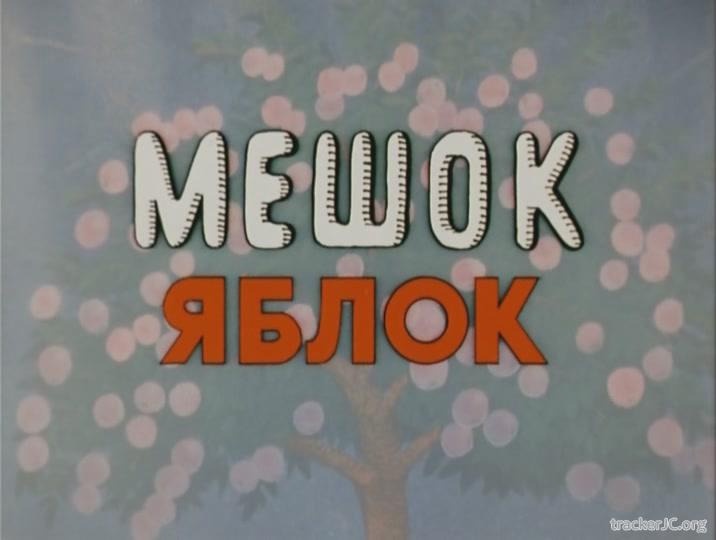 Моделирование обложки книги
В.Г.  Сутеев
Мешок   яблок
Словарная работа
Крынка – глиняный сосуд 
для молока

Тащить волоком –передвигать с усилием, не отрывая от земли


Обомлел – потерял дар речи от неожиданности
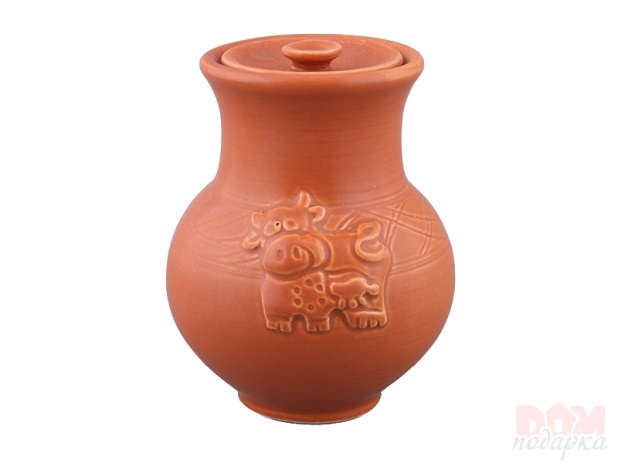 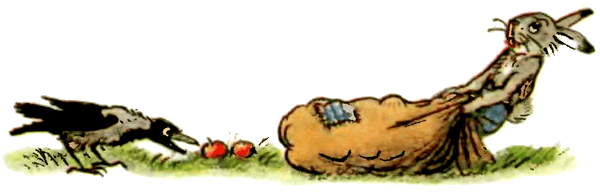 Характеристика главного героя
злой
добрый
щедрый
завистливый
отзывчивый
заботливый
жадный
смелый
находчивый
Кто поможет Вороне ответить на ее вопрос?
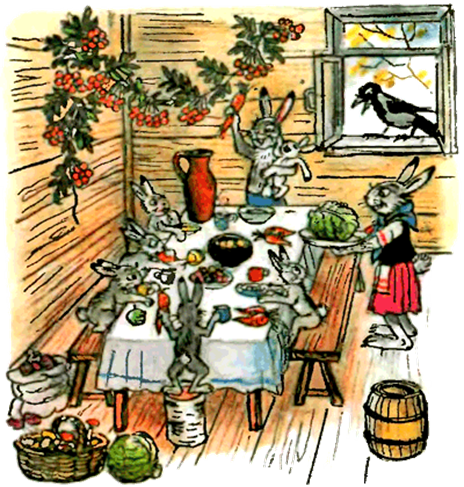 Подбери к данному эпизоду            отрывок  из текста
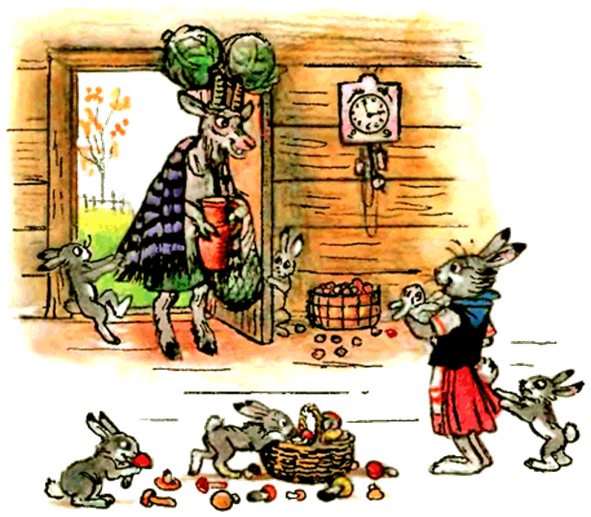 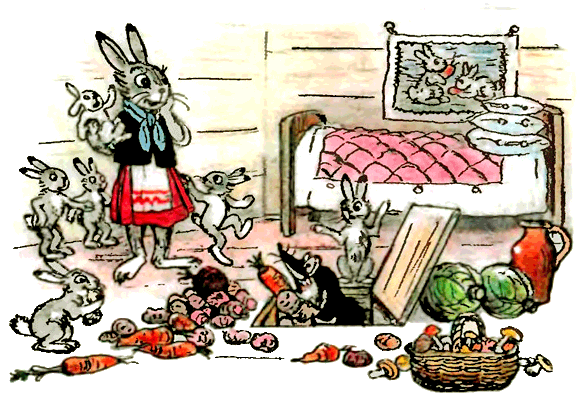 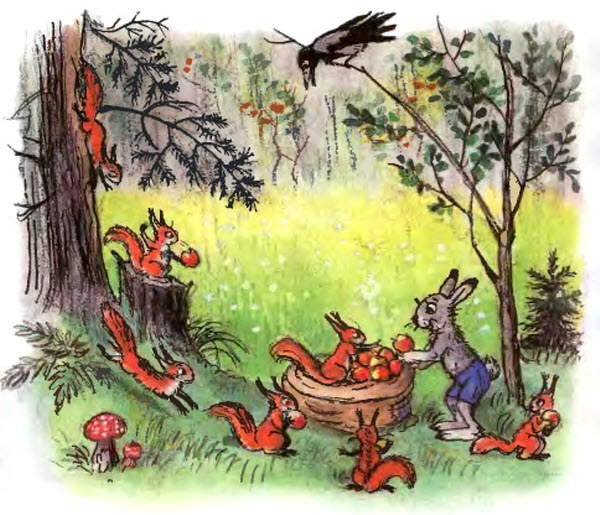 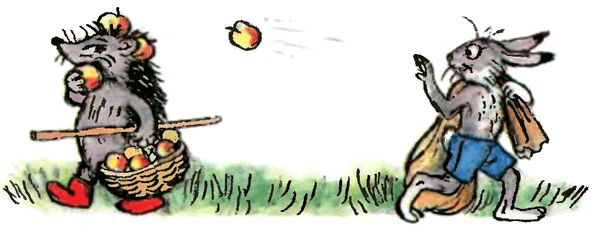 За   добро добром  платят
На  уроке я узнал …

На  уроке мне понравилось …

На уроке мне было трудно…
http://ollforkids.ru/uploads/posts/2013-09/1379576275_05.jpg
http://thelib.ru/books/00/08/33/00083346/i_015.png
http://thelib.ru/books/00/08/33/00083346/i_031.png
http://images.mreadz.net/146/145697/2.png
http://lib.rus.ec/i/51/130451/i_007.png
http://thelib.ru/books/00/08/33/00083346/i_003.png
http://www.bookin.org.ru/book/64062.jpg
http://www.libex.ru/dimg/3b5bf.jpg
http://pictures.bookshop.ua/TitleBooks/bs0000394608.jpg
http://booklya.com.ua/files/books/46470_1.jpg
http://knigi.tomsk.ru/covers/000/714/910/original.jpg
http://www.bookin.org.ru/book/62848.jpg
http://img.read.ru/images/illustrations/12713163023999287097.jpg
http://www.kmrz.ru/catimg/62/62887.jpg
http://img0.liveinternet.ru/images/attach/c/1/58/664/58664672_1273068287_mk_foto_32.jpg
http://bookmix.ru/groups/img/groups_1337944171.jpg
http://dom-podarka.ru/img/products/335-201.jpg
http://www.knigograd.com.ua/images/detailed/913261393844f0b47f82a51c.jpg
http://www.imobilco.ru/f/products/8847/190/506/825/moi-6eno_181_resized280.jpg
http://royallib.ru/data/images/144/cover_144831.jpg
http://mumult.ru/_ld/26/47652092.jpg
http://e-libra.ru/files/cache2/241578/pic16.jpg
http://moole.ru/uploads/posts/2009-04/thumbs/1241029350_96f974b64c64.jpg
http://thelib.ru/books/00/08/33/00083346/i_016.png